Целевые модели упрощения процедур ведения бизнеса и повышения инвестиционной привлекательности субъектов Российской Федерации
Москва | 17 марта 2017 года
Совместное заседание президиума и консультативной комиссии Государственного совета Российской Федерации
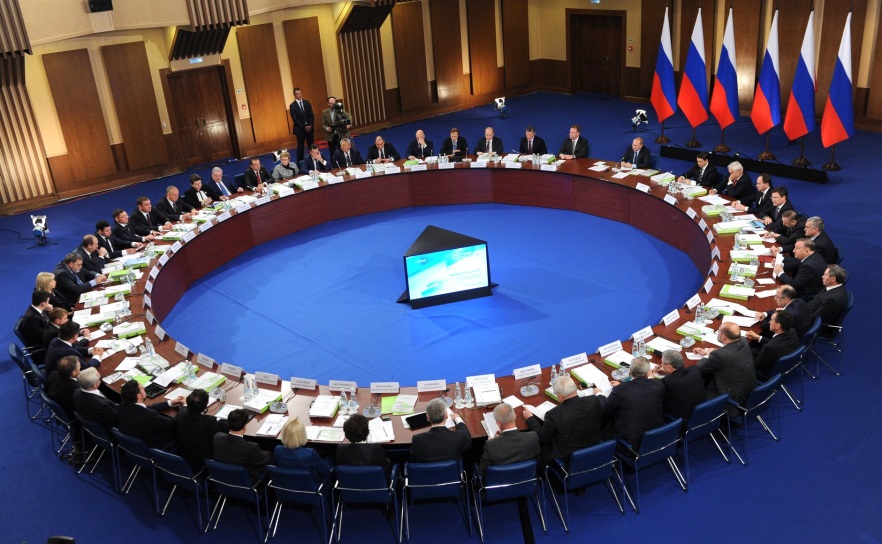 Создание комфортных условий для бизнеса – одно из ключевых условий обеспечения устойчивого роста, стабильного развития экономики и социальной сферы.


В.В.Путин
Поручения по внедрению целевых моделей в субъектах Российской Федерации (Пр-2347ГС)
Январь
Декабрь
Март
Апрель
Июнь
Февраль
……
п.2 пп. «а»
Обеспечить утверждение 12 целевых моделей, разработанных на основе лучших практик. 
Срок: 1 февраля 2017 г.
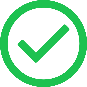 п.4 
Разработать и представить в Правительство предложения о создании механизма контроля за достижением показателей, установленных в целевых моделях. 
Срок: 1 апреля 2017 г.
п.2 пп. «б»
Обеспечить разработку методических рекомендаций по формированию целевых моделей упрощения процедур ведения бизнеса и повышения инвестиционной привлекательности субъектов РФ

Срок: 15 декабря 2016 г.
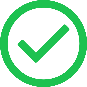 п.3 пп. «а»
Субъектам РФ разработать и утвердить «дорожные  карты» по внедрению целевых моделей. 
Срок: 1 марта 2017 г.
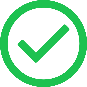 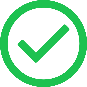 п.3 пп. «б»
Доклад о достижении показателей, установленных в целевых моделях 
. 
Срок: 1 июня 2017 г.,
Далее -  ежегодно
п.2 пп. «б» 
абзац 2
Обеспечить разработку методических рекомендаций по внедрению в субъектах РФ 12 целевых моделей. 
Срок: 1 февраля 2017 г.
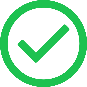 п.5 
Организовать обучение и повышение квалификации руководителей и сотрудников проектных офисов.
Срок: 1 марта 2017 г.
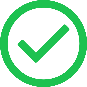 п.2 пп. «в»
Образовать 
рабочие группы по мониторингу внедрения в субъектах РФ целевых моделей. 
Срок: 1 февраля 2017 г.
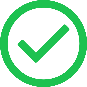 14 декабря 2016 г.
1 июня 2017г.
1 марта 2017г.
1 апреля 2017г.
1 февраля 2017г.
Документы по целевым моделям
Формирование целевых моделей
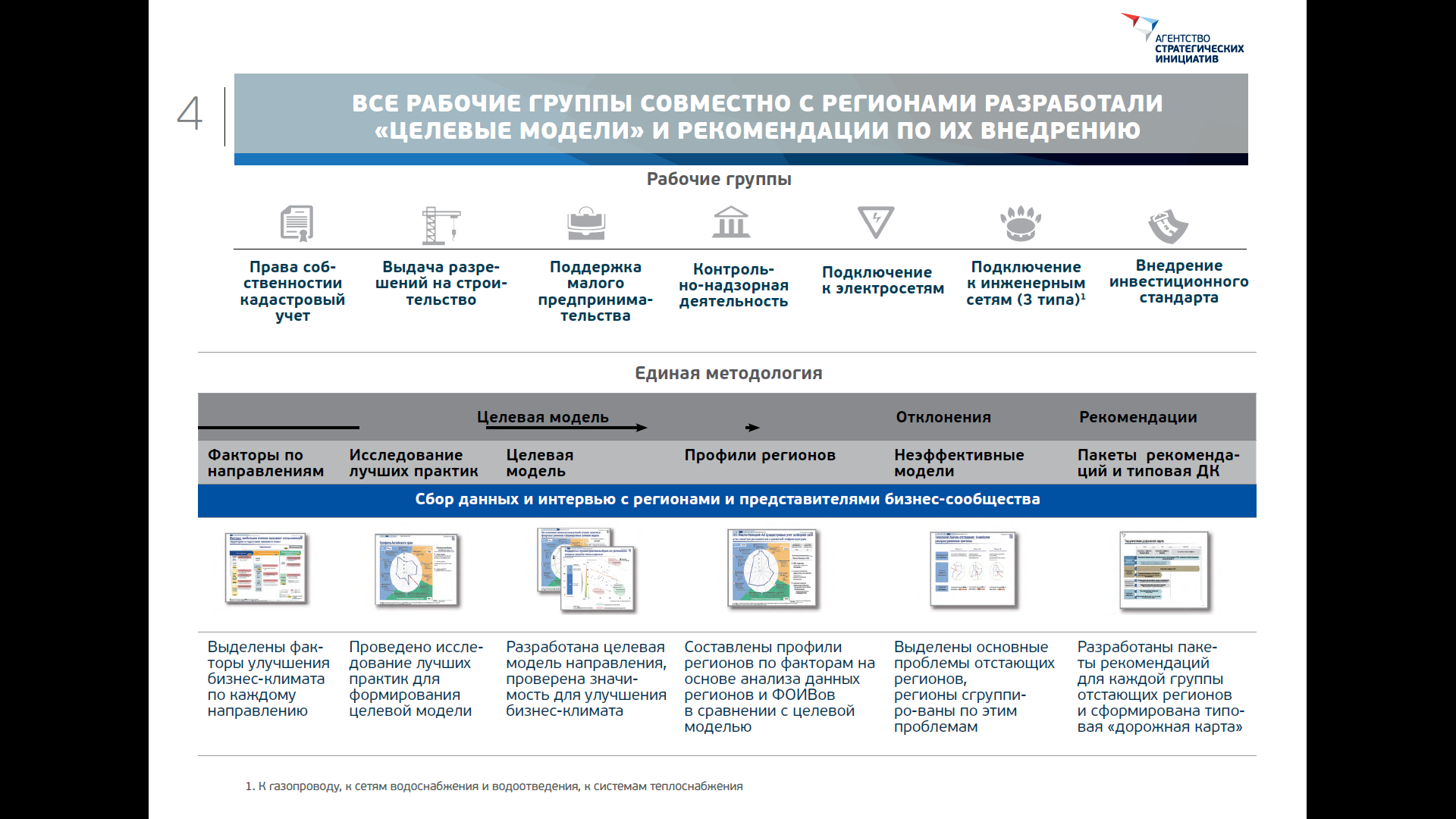 Ожидаемые результаты внедрения (часть 1)
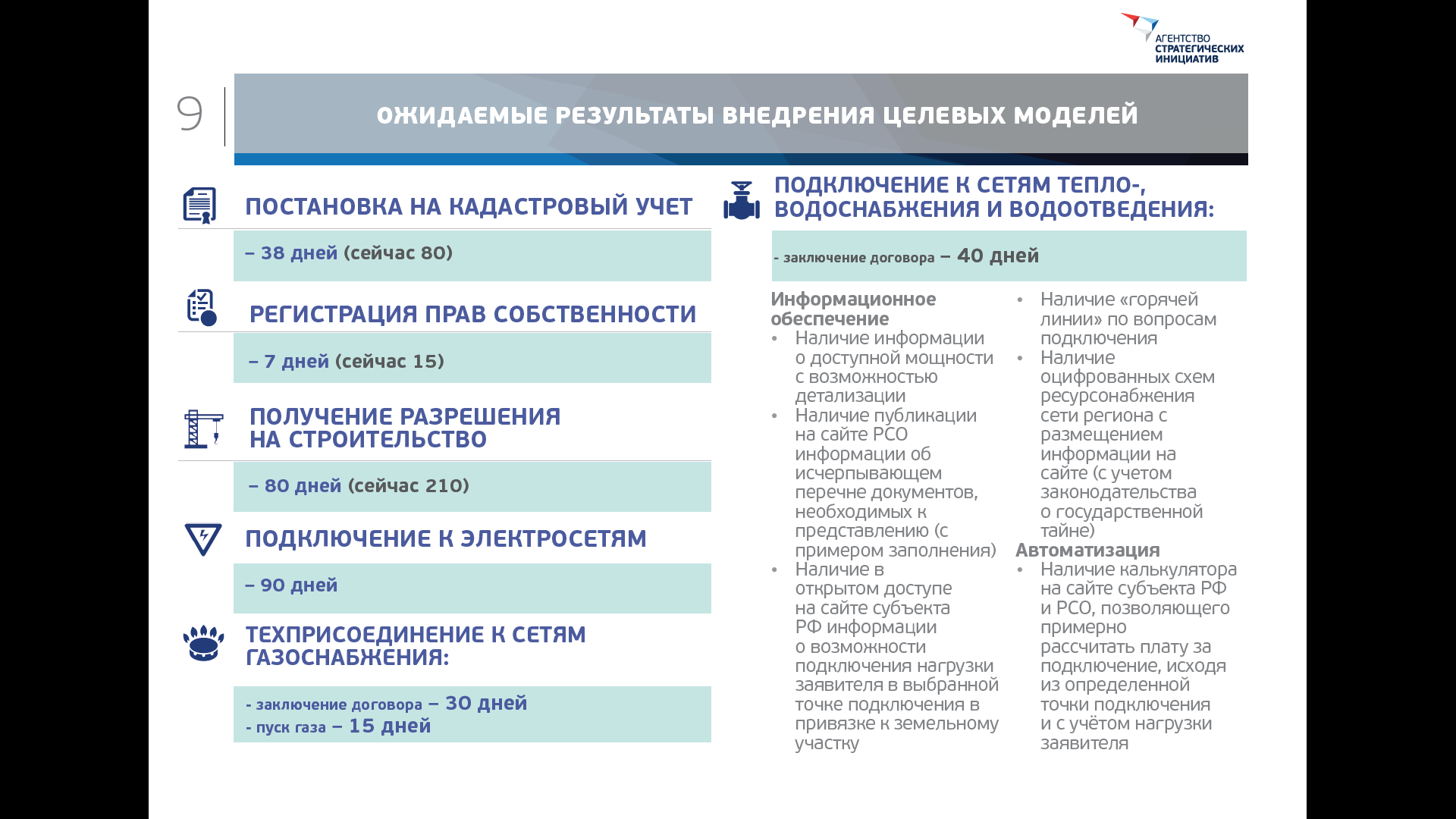 Ожидаемые результаты внедрения (часть 2)
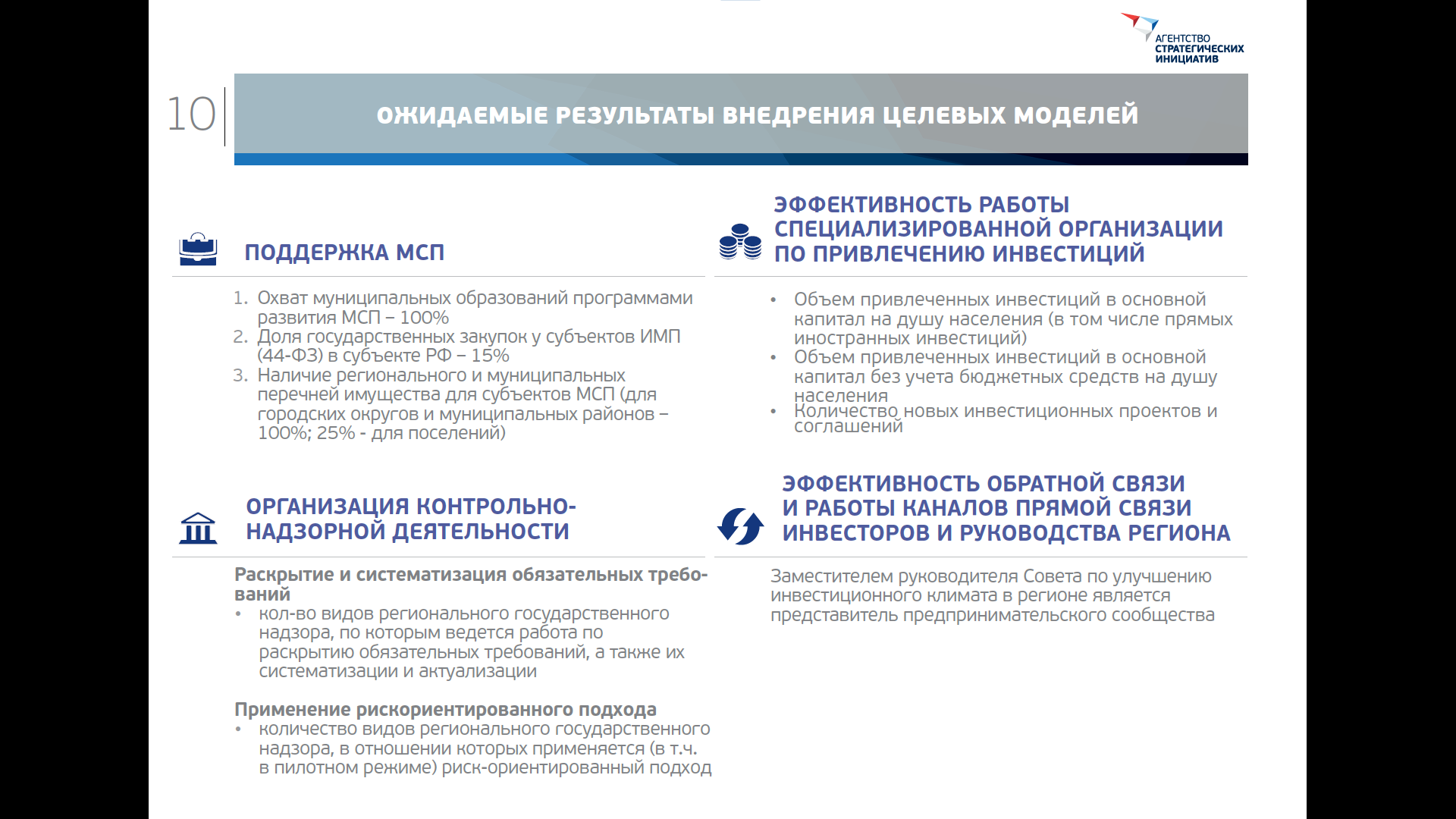 Роли основных участников внедрения целевых моделей
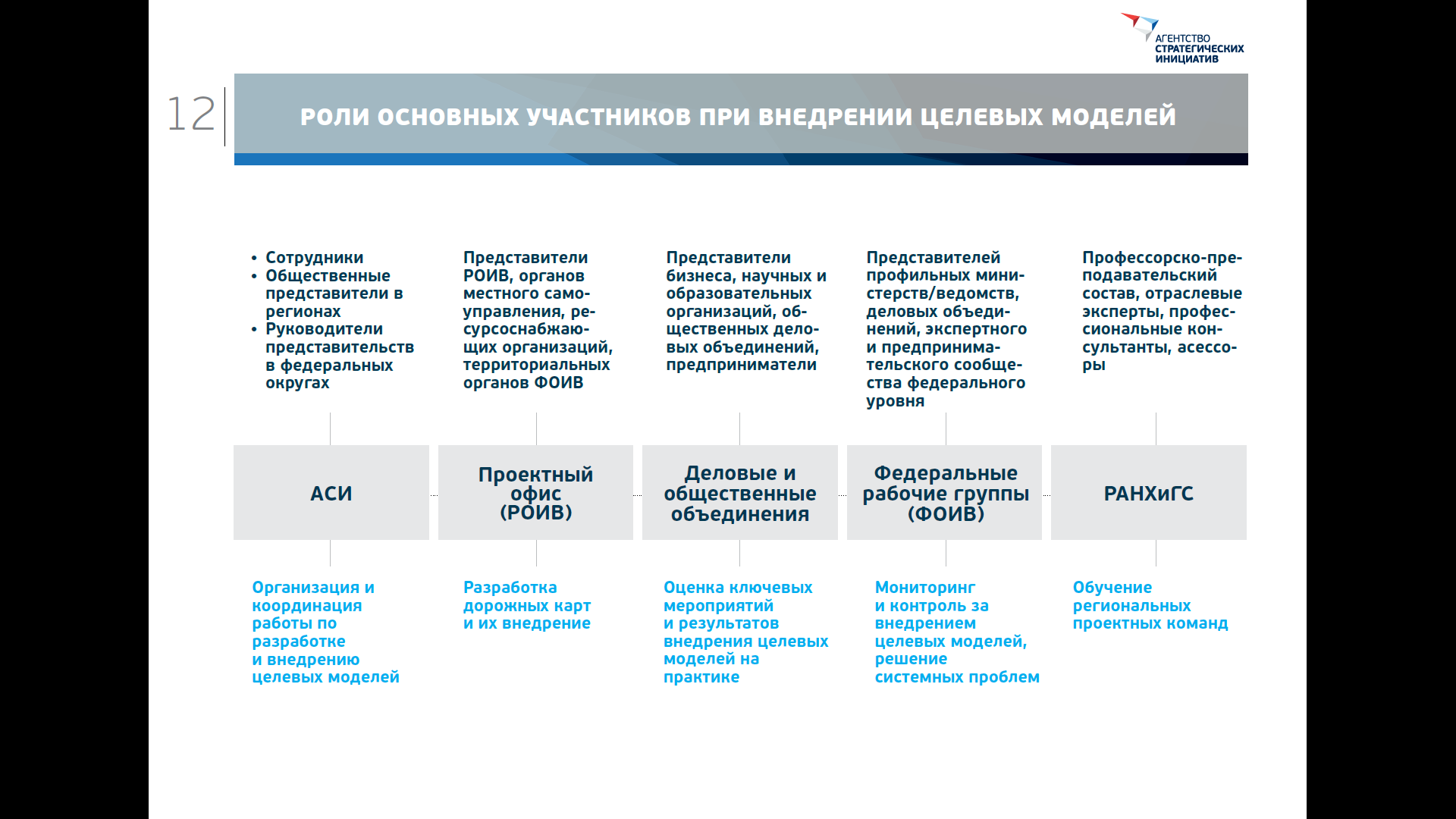 Информационная система мониторинга внедрения целевых моделей
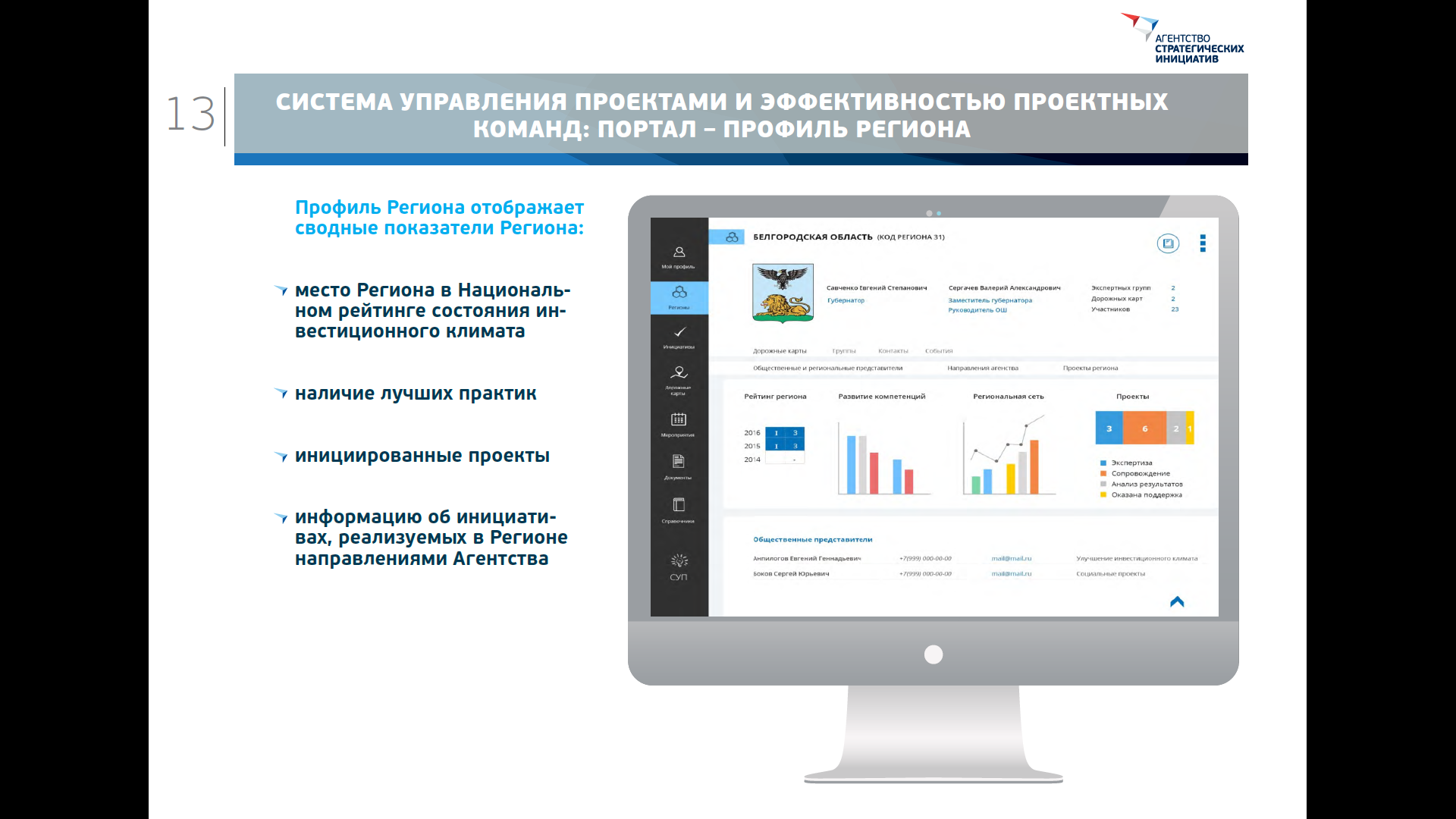 Этапы формирования и размещения в системе Region-ID «дорожных карт» и профилей регионов завершен
Февраль
Март
Апрель
Май
Июнь
Июль
Август
Сентябрь
Описание этапа проекта
1
Подготовка 
к запуску
Пояснения               по показателям
Утверждение с ФОИВ обновленных
 	моделей и разработка пояснений 
	для показателей
Система Region-ID
Настройка функционала Region-ID
Система мониторинга 15.03.2017
Разработка и внедрение
системы мониторинга и контроля
2
Обновление профилей регионов 
и внесение ДК в Region ID
Данные собраны 17.03.2017
Заполнение ФОИВ/РОИВ
	 показателей по моделям в системе
	 Region-ID
Периодический сбор данных
Дорожные карты утверждены 01.03.2017
Статус ДК обновлен
Разработка и утверждение 
	регионами дорожных карт по 
	внедрению моделей
3
Данные проверены экспертами 31.03.2017
Валидация профилей регионов
Данные проверены экспертами (2 кв.)
Проверка региональными 
	экспертами показателей целевых 
	моделей
Данные проверены ФОИВ 
31.03.2017
Данные проверены ФОИВ (2 кв.)
Доклад о достижении целевых показателей
Проверка ФОИВ показателей,
	предоставленных РОИВ
4
Утверждение рабочими группами
Утверждение рабочими группами 
	профилей регионов и рассмотрение
	анализа дорожных карт
Заседания рабочих групп
Доклад на Петербургском международном экономический форуме 01.06.2017
Доклад о достижении целевых показателей 04.05.2017
Доклад на заседании Правительства Российской Федерации
Анализ стартовой точки внедрения 31.03.2017
Доклад о системе мониторинга 15.03.2017
Анализ лучших практик
22.09 - 21.09